Практика:Добровольческий проект «Открытые сердца»
КГАУСО «СДИПИ»
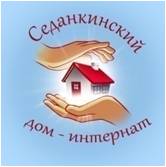 Приморский край
Владивосток
2023 г.
В структуре КГАУСО «СДИПИ» функционирует 3 отделения социальной медицинской реабилитации, предназначенные для граждан пожилого возраста: - Мужчины старше 60 лет- Женщины старше 55 лет- Инвалиды (старше 18 лет)
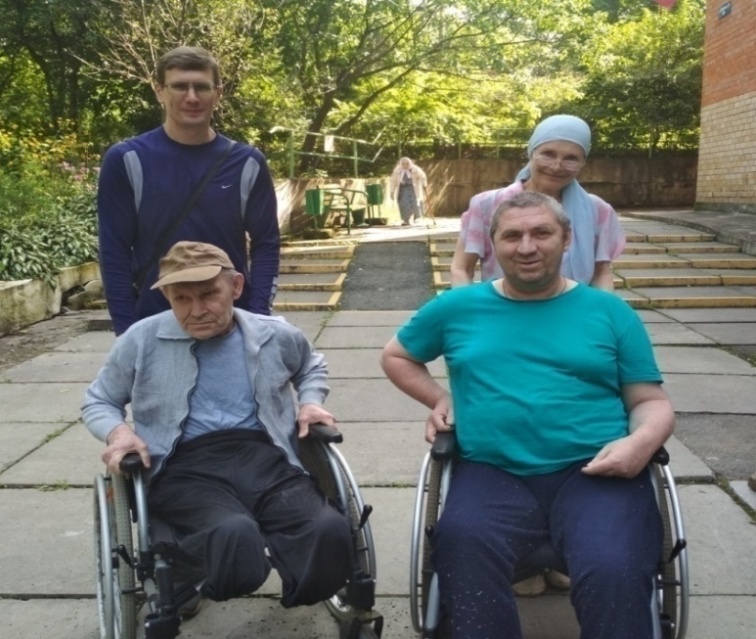 Цель практики: профилактики депривации, пожилых людей и инвалидов, относящихся к 4 и 5 группам типизации, путем вовлечения волонтеров в возрасте от 50 лет и старше  в систему социального партнерства с целью формирования положительного эмоционального фона.
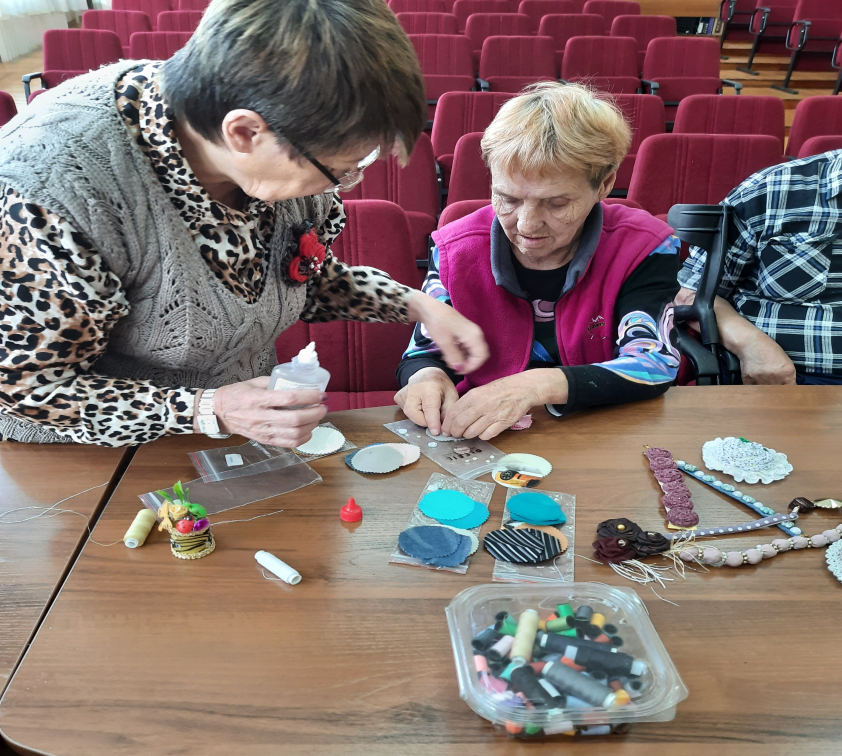 Целевая группа:- получатели социальных услуг 4 группы ухода (по результатам типизации),  с сильным снижением способности к самообслуживанию и передвижению;
- получатели социальных услуг 5 группы ухода (по результатам типизации), не имеющие грубых когнитивных нарушений.
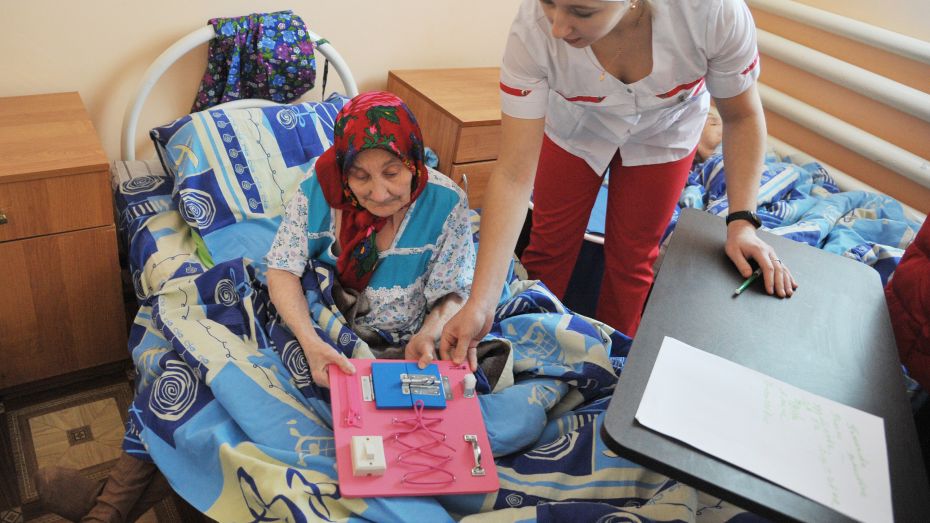 Проблема:	В учреждении существуют потребности клиентов которые не охвачены социальными услугами. Это коммуникативные и эмоциональные потребности, а именно, прогулки, чтение вслух, разговор о прошлом или необычные активные занятия. Поэтому важно, когда со стороны появляются люди, готовые составить с диалог с клиентом, тем самым проявить к клиенту внимание. 11 получателей социальных услуг из числа 5 группы, нуждающихся в общении. 47 человек, участвовавших в проекте, в полном объеме удовлетворены качеством, организованных волонтерами прогулок на свежем воздухе, что положительно влияет на общее физическое и психическое состояние. 11 человек 5 группы, участвовавших в проекте, в полном объеме удовлетворены общением с волонтёрами.
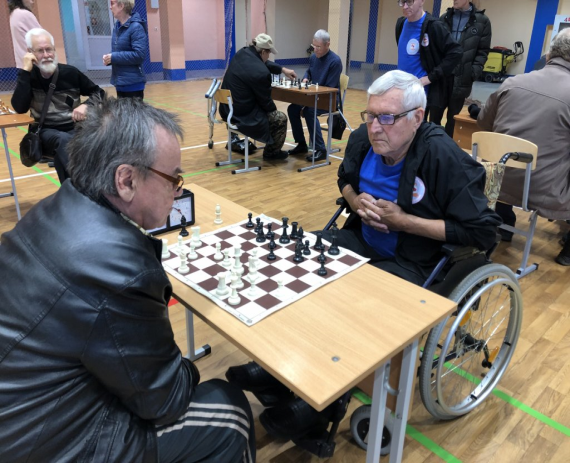 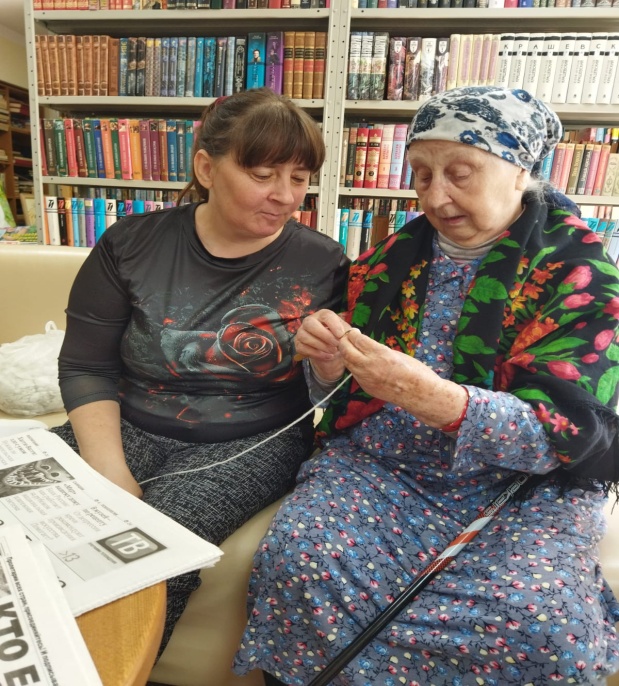 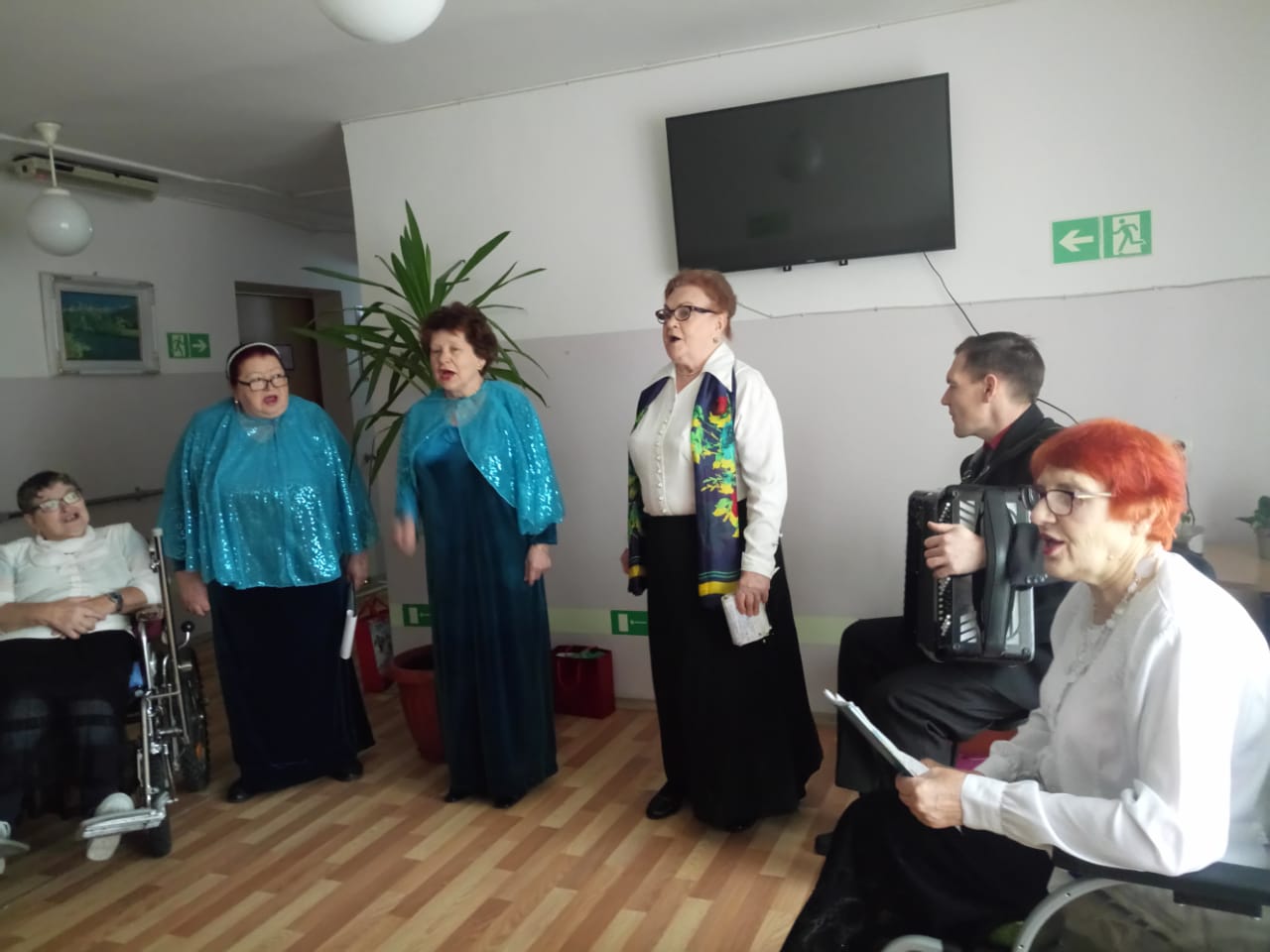 Творческие занятия: рисование, изготовление поделок
Занятия вокалом
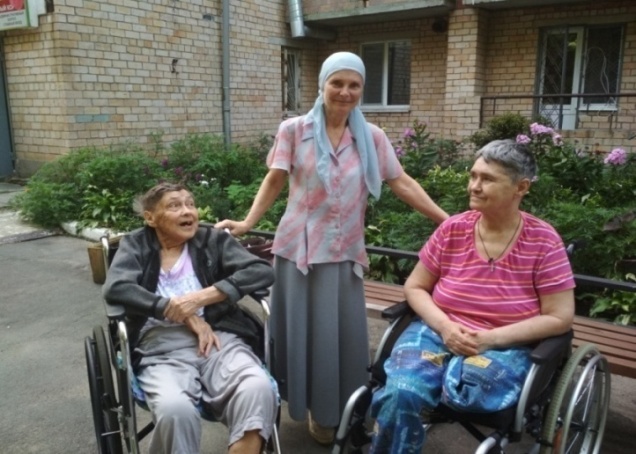 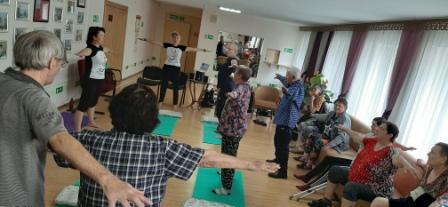 Занятия Коуч-йогой
Прогулки на свежем воздухе
Задачи социальной практики: 

- выявить граждан из числа маломобильных клиентов учреждения пожилого возраста и инвалидов, нуждающихся в организации социального сопровождения до социально-значимых объектов, в том числе организации прогулок;
- выявить конкретные потребности, составить индивидуальные планы маршрута;
- сформировать волонтерское движение из числа добровольцев, которые в свободное время будут навещать клиентов учреждения, проводить для них прогулки, различные мероприятия;
- провести обучающие беседы с волонтерами по правилам обращения с инвалидами и пожилыми людьми.
- провести профилактические мероприятия с помощью волонтеров для клиентов учреждения с помощью организации прогулок, досуга в зависимости от потребностей.
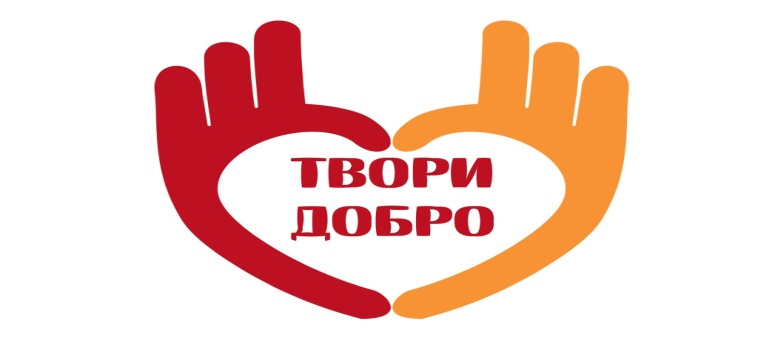 Механизм практики: 

	Прежде всего – это общение. Пожилым людям и инвалидам больше всего не хватает именно этого. Волонтеры проводят прогулки на свежем воздухе, беседы, чтение книг, творческие и оздоровительные мероприятия. Это, как раз, возможность для пожилых людей и инвалидов почувствовать себя полноценным человеком, почувствовать себя нужным. Волонтерам важны их история, их мнение и жизненный опыт. Волонтер получает от них внимание и тепло в ответ, осознает, что приехал он в дом-интернат не просто так. Поэтому важно, когда со стороны появляются люди, готовые их выслушать и проявить внимание. Так же важны занятия с увлеченными людьми. В связи с активным участием волонтеров в жизни клиентов учреждения, уменьшается количество конфликтов среди клиентов, повышается эмоциональный фон, а так же улучшается качество жизни в целом.
Для реализации социальной практики:

1. Размещена на информационных ресурсах информация о привлечении волонтеров: на сайте учреждения https://cdipi.vl.socinfo.ru/, в социальных сетях. 
2. Проведена разъяснительная работа среди получателей социальных услуг учреждения по волонтёрской деятельности;
3. Проведена типизация получателей социальных услуг
4. Выявлены клиенты учреждения, нуждающиеся в организации социального сопровождения;
5.  Разработано и утверждено Положение об организации и использовании труда добровольцев (волонтеров) в  КГАУСО «СДИПИ»;
6. Составлен реестр волонтеров;
7. Определены координатор и куратор сопровождающие добровольцев;
8. Определены работы, услуги, выполняемые добровольцами.
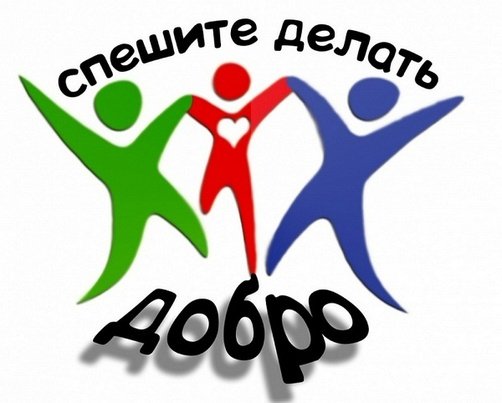 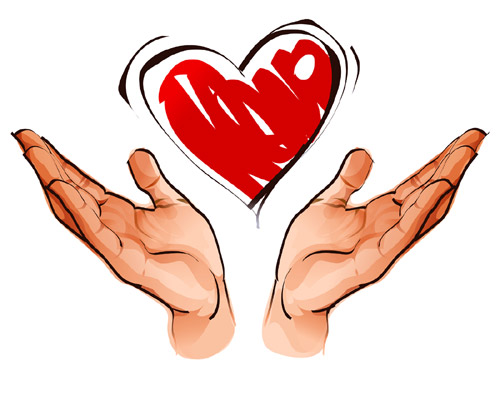 Участники социальной практики, 
реализующие мероприятия:

- религиозные организации: Владивостокская Епархия Русской Православной Церкви Московского патриархата; Храм Святого преподобного Серафима Саровского; Православная гимназия во имя Святых Равноапостольных Кирилла и Мефодия - 12 человек;
- ДВООСП «Возрождение» - 3 человека;
- пожилые люди из числа получателей социальных услуг учреждения -10 человек;
- добровольцы, индивидуально участвующие в проведении прогулок, бесед - 10 человек;
- сотрудники учреждения, оказывающие содействие в проведении мероприятий проекта – 15 человек.
Для успешного внедрения практики к добровольцам предъявляются следующие требования: 

1. Ознакомиться с положением о добровольческой деятельности;
2. Предоставить результаты флюорографического обследования и сертификат вакцинации от COVID 19;
3. Заполнить учетную карточку волонтера;
4. Подписать соглашение о сотрудничестве между администрацией учреждения и волонтером;
5. Пройти инструктаж.
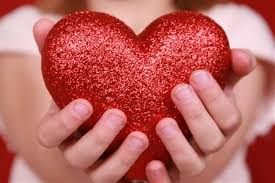 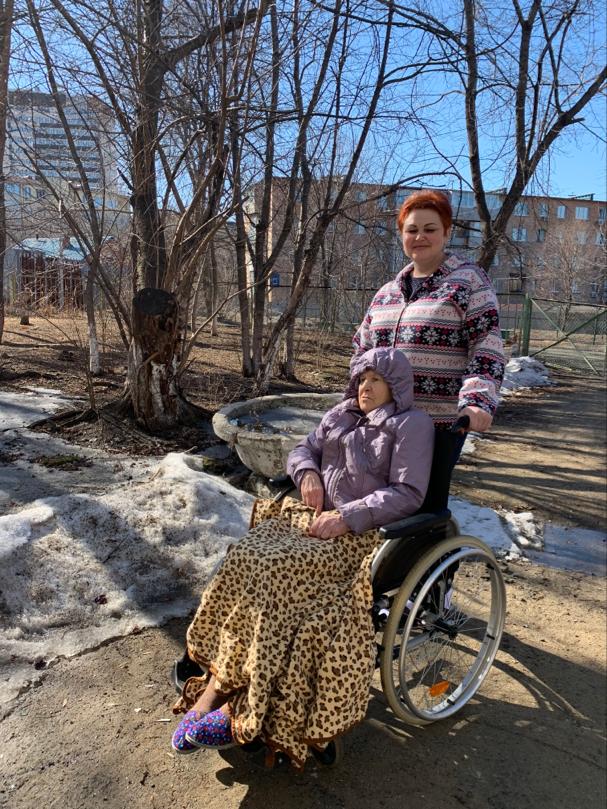 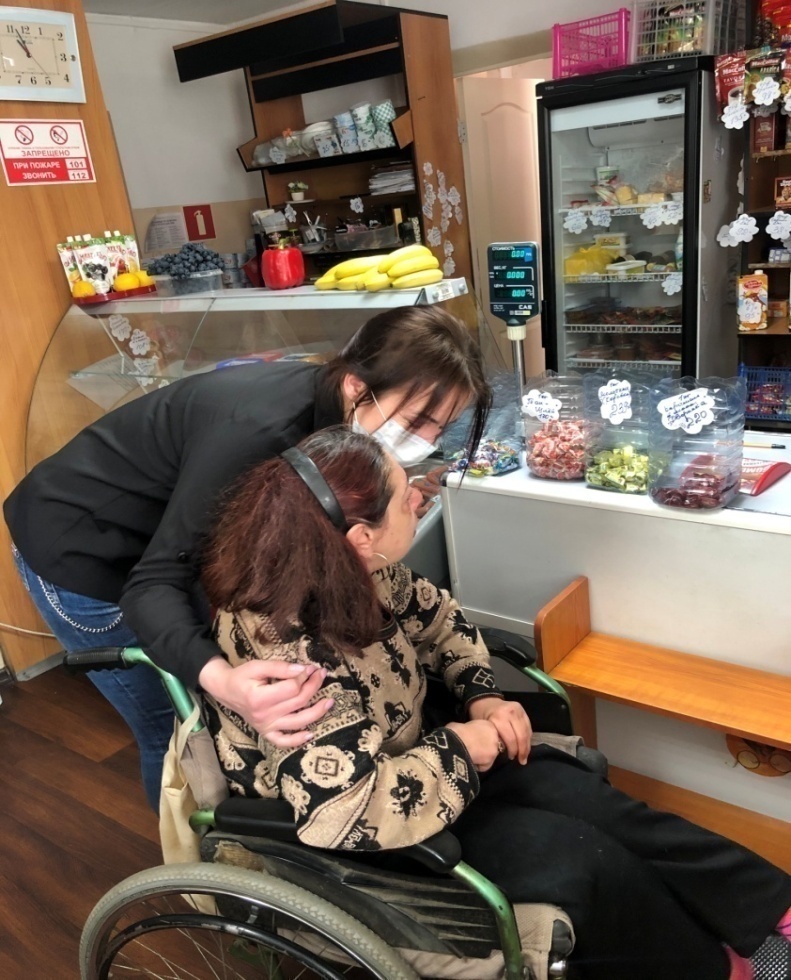 Беседы и прогулки для поднятия настроения
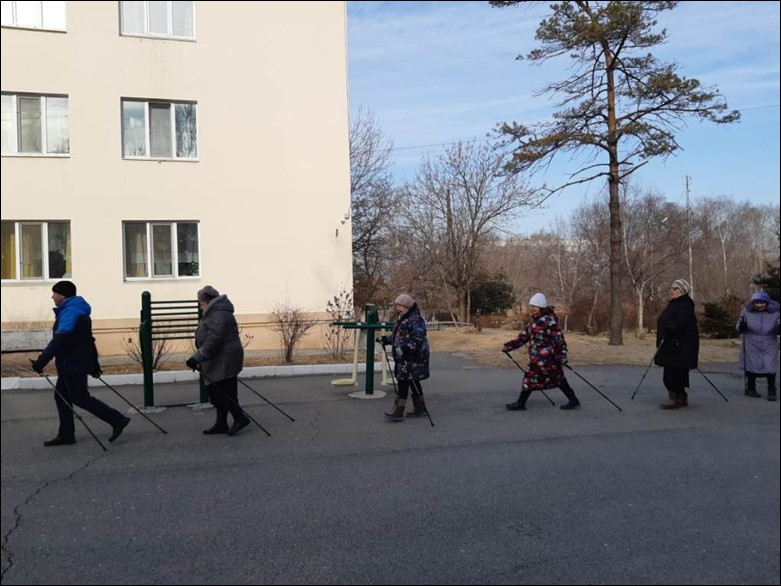 Достигнутые результаты

К реализации социальной практики было привлечено 50 волонтеров.
Выявлено 50 получателей социальных услуг из числа 4 группы ухода (по результатам типизации), нуждающихся в организации социального сопровождения до социально – значимых объектов, в том числе в организации прогулок. 
Выявлено 11 получателей социальных услуг из числа 5 группы ухода (по результатам типизации), нуждающихся в общении.
Разработан 61 индивидуальный план маршрута. 
Обучено 50 волонтеров правилам обращения с маломобильными  клиентами. 
В результате проведенного анкетирования было выявлено, что у 89 % (54 человека) повысился уровень качества жизни, поскольку, появилась доступная возможность посетить объекты социальной значимости. 
100 % (50 человек), участвовавших в проекте, в полном объеме удовлетворены качеством, организованных волонтерами прогулок на свежем воздухе, что положительно влияет на общее физическое и психическое состояние.
100%  (11 человек) довольны результатами общения с волонтёрами